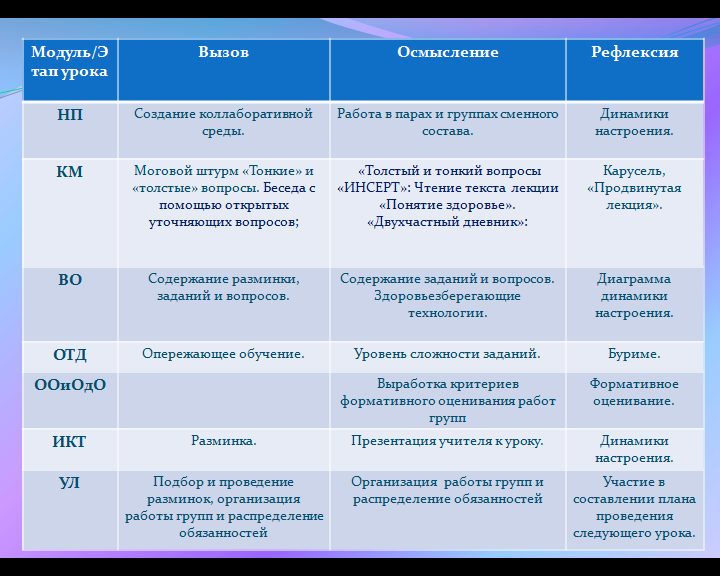 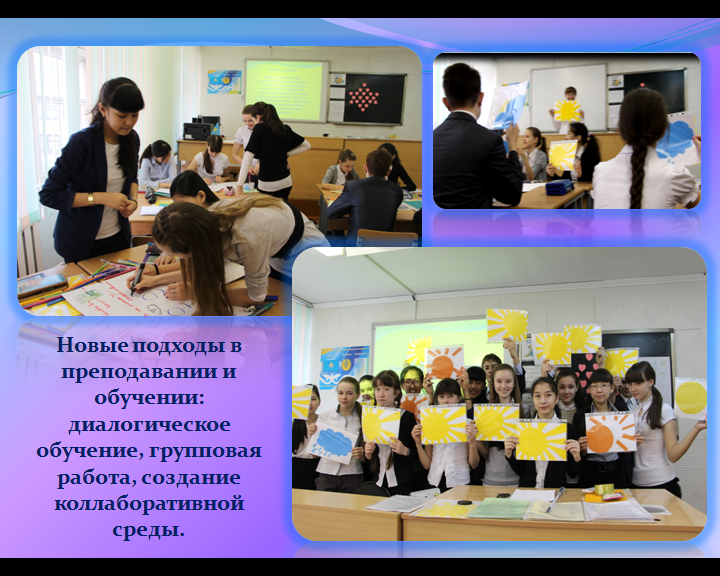 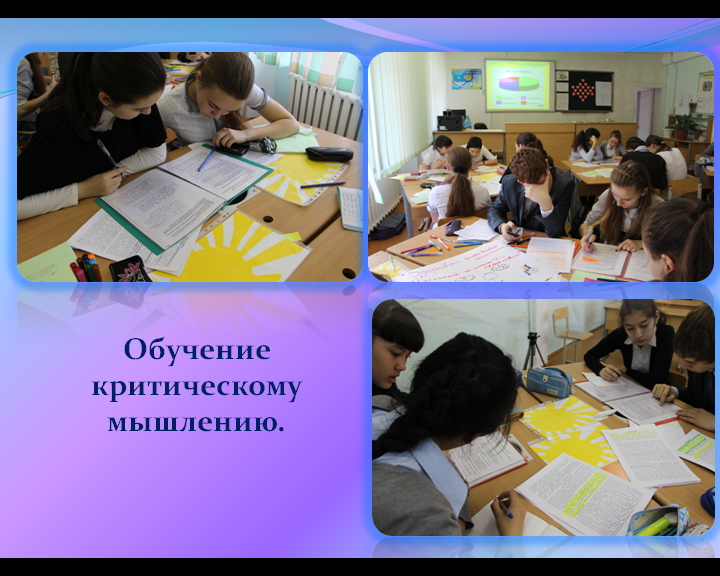 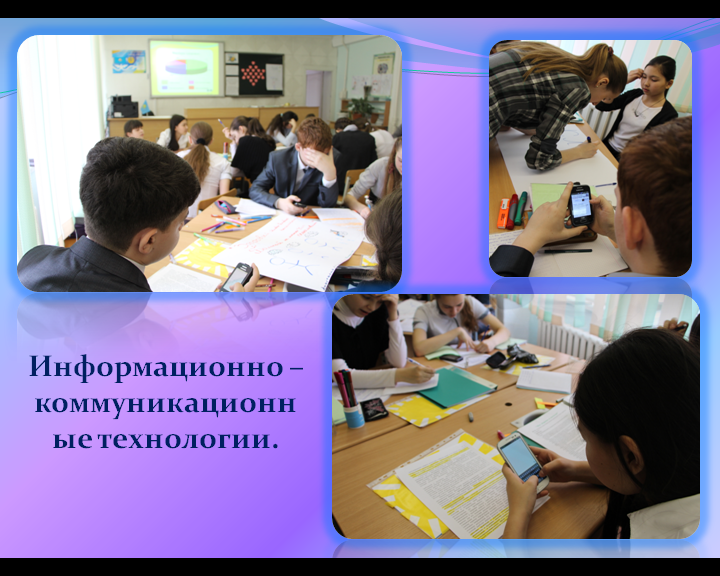 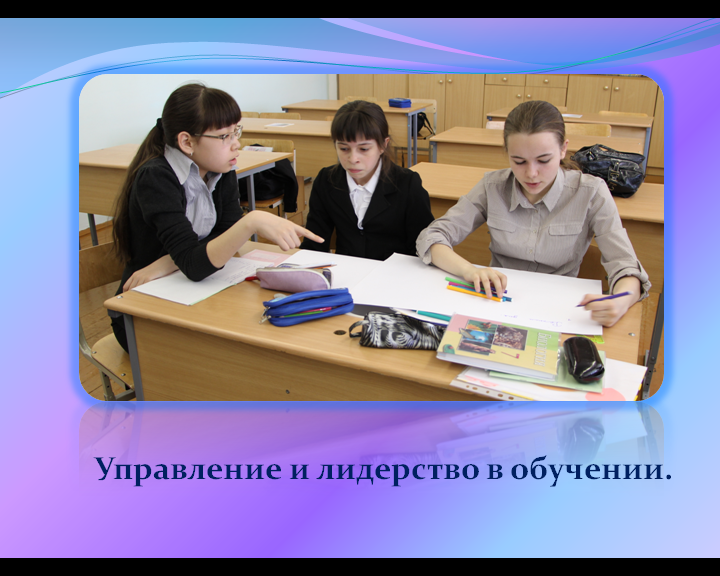 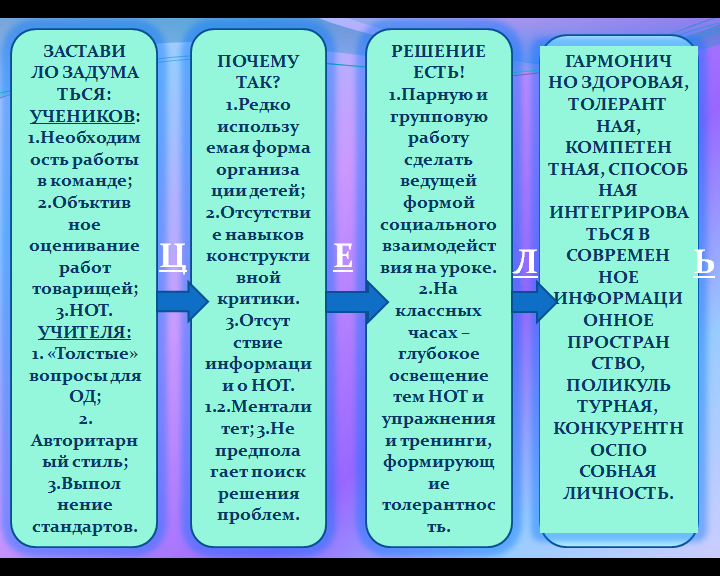 ИКТ
НП
ВО
Р
Е
Ф
ЛЕКСИЯ
 ОДНОГО
Урок, посвящённый Всемирному Дню Здоровья.
КМ
УЛ
ОД
ОО
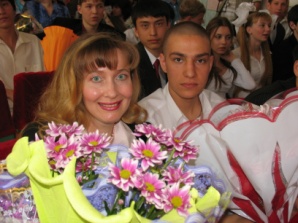 Последующие   уроки
Главная ценность образования!
ЖИЗНЬ
Учитель биологии 
школы-лицей №8
 для одарённых детей
 города Павлодара
Синицына И.Ю.
У Р О К А     Б И О Л О Г  И И    В  7 «А»    К Л А С С Е.